Writing
26th March 2020
WALT: write extended sentences using subordinating conjunctions
Look at the sentences on the next slide.
Can you extended each one using a different subordinating conjunction?
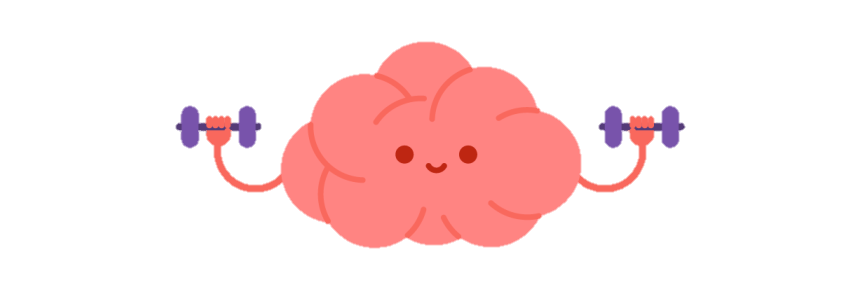 Subordinating Conjunctions
Tom went to the shop …
I was walking down the stairs …
She gave her sister a big hug …
WALT: write a cohesive story
This means that we are going to write a story that makes sense.
To help with this talk to your adult and come up with a basic plan of what is going to happen in the beginning, middle and end of your story.
Think about having around 3 characters in your story and an interesting story setting.
You could together jot down your ideas so you do not forget them!
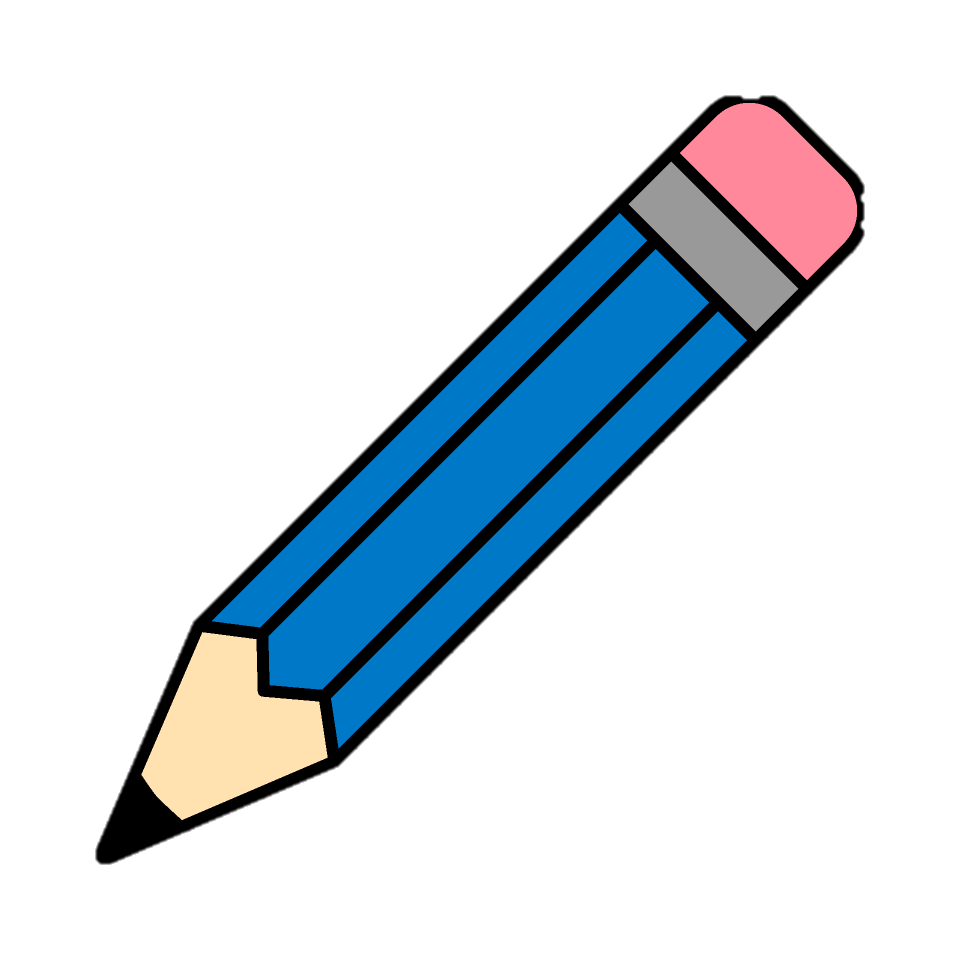 WALT: write a cohesive storySuccess Criteria
To make our stories successful, we are going to try and include the following things:
A clear beginning
A clear middle 
A clear end
Include some extended sentences using subordinating conjunctions
Use interesting words
Check our spellings carefully
Think about our punctuation e.g. capital letters, full stops or exclamation marks
Read our story though to check it make senses
Activity
Today I would like you to use your ideas and the success criteria to help you to start writing your own cohesive story in your exercise book.
I would like you to write only the beginning of your story.
Once you have written the beginning please stop there and read it aloud either to yourself or someone in your family. Check that it makes sense and you have thought about our success criteria.
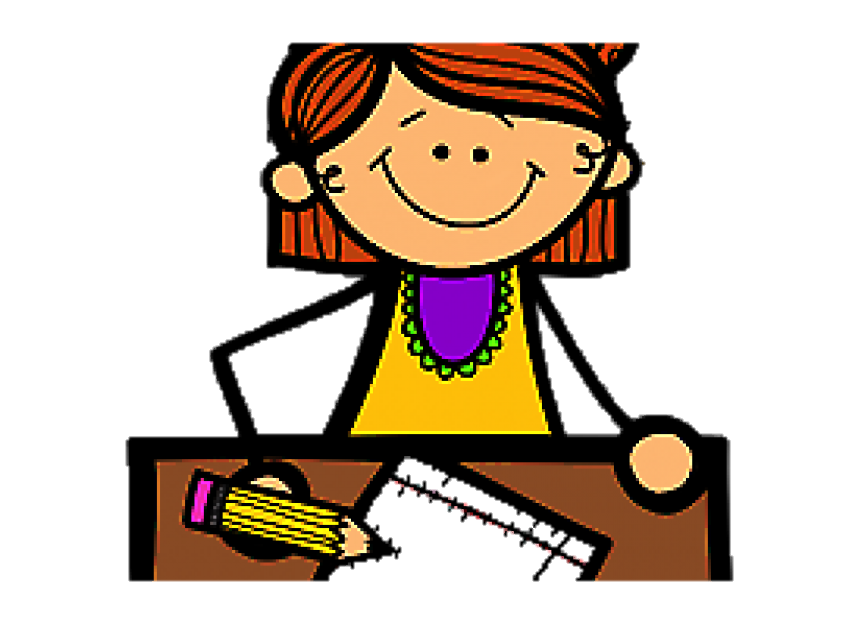